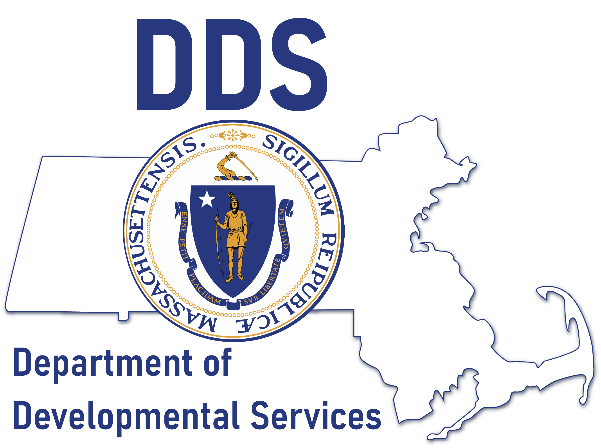 Through the Technology Forward Initiative, the Department of Developmental Services (DDS) will promote and develop the use of Supportive Technology as an opportunity for more inclusive and independent lives for individuals with intellectual and developmental disabilities and ASD.
Technology Forward Initiative
April 2021
1
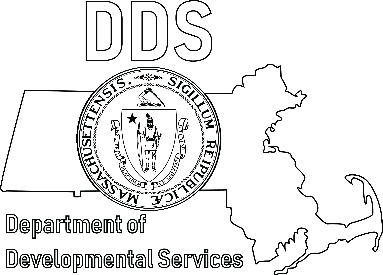 What Does Technology Forward Mean?
2
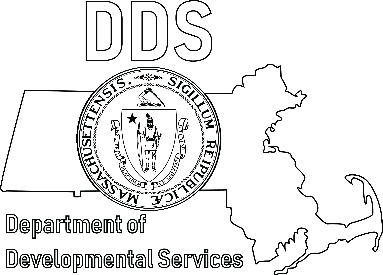 DDS has developed an initiative to promote the use of Supportive Technology: Assistive Technology and Remote Supports & Monitoring to increase the opportunities for individuals to achieve greater independence in their lives.

Supportive Technology should be considered when authorizing services for a person with disabilities, before utilizing direct support professional services to assist a person in an area that they could potentially be self-sufficient with appropriate assistive technology.
Technology Forward
3
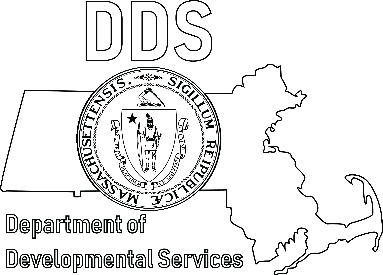 Allows individuals to have more independence in their lives and has the potential to give them more privacy in their homes
Provides tools that can increase health and safety for individuals
May be used to track adherence to medication schedules, sleep patterns and the occurrence of health events
Can be one of the solutions to the direct care staffing shortage
Is often a less expensive option to providing direct support staff
Benefits of Supportive Technology
4
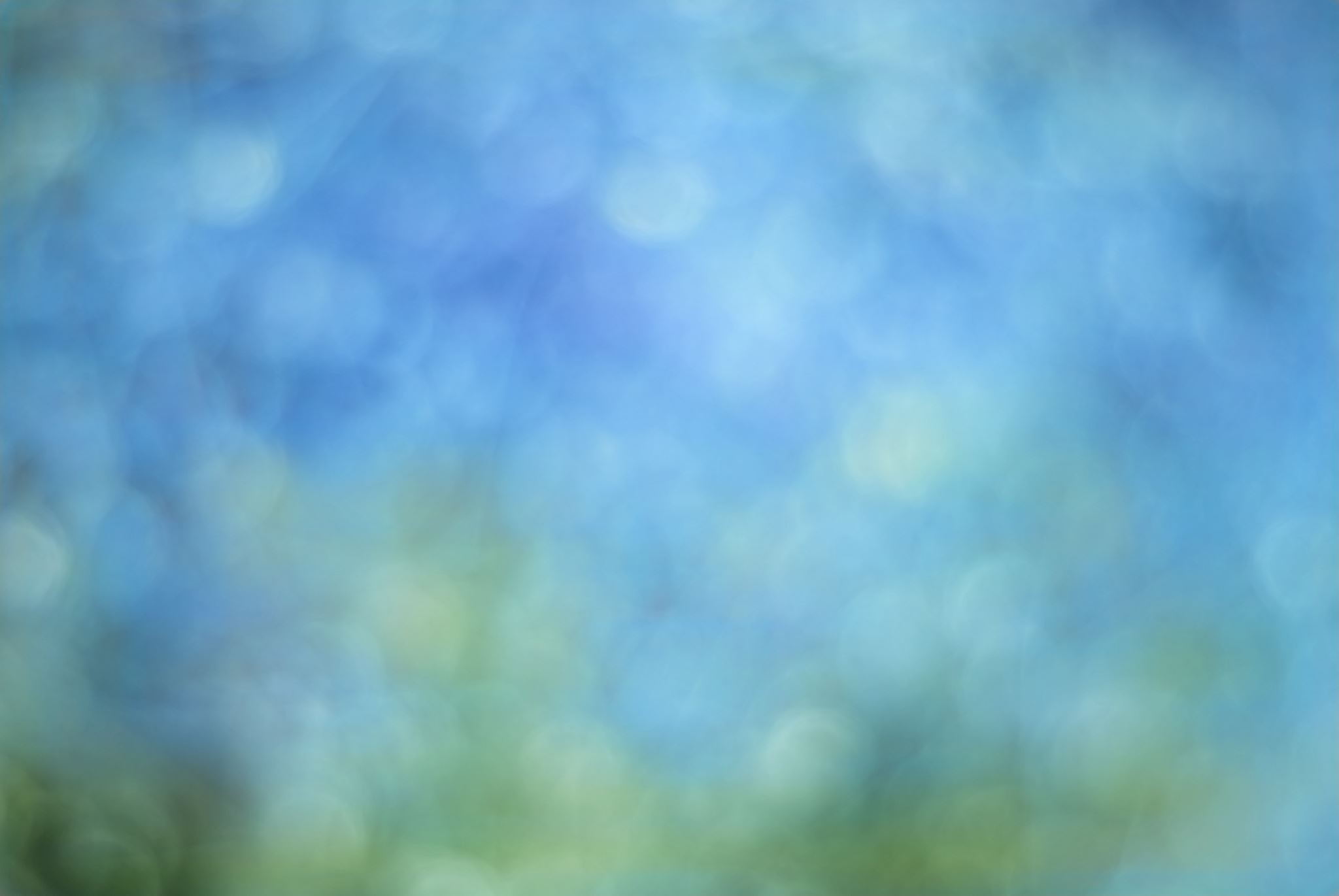 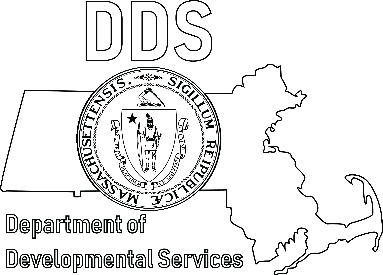 PROPOSED CHANGES TO DDS SERVICE OPTIONS
5
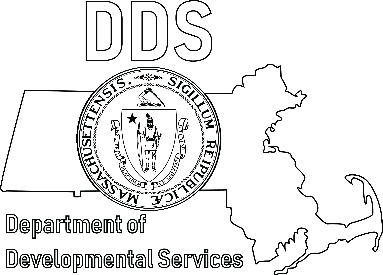 What is Assistive Technology?
6
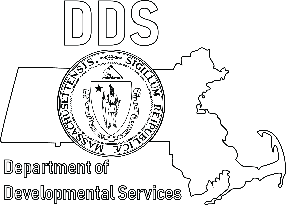 Assistive Technology & AT Services
Assistive technology (AT) is any item, piece of equipment, software program, or product system that is used to increase, maintain, or improve the functional capabilities of persons with disabilities.
AT Services: “Any service that directly assists an individual with a disability in the selection, acquisition or use of an Assistive Technology device.” ​ (AT ACT, 1998, as amended).
7
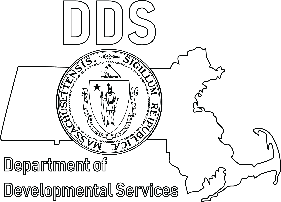 Assistive technology consultation/evaluation - an evaluation of the assistive technology needs of an individual, including a functional assessment of technologies available to address the individual's assessed needs and support the individual to achieve outcomes identified in his or her individual support plan (ISP).
Assistive technology equipment - the cost of assistive technology equipment per the AT assessment.
Assistive technology support - the set-up of AT equipment, education and training that aids an individual in the use of assistive technology equipment as well as training for the individual's support network (paid/unpaid) or who are otherwise substantially involved in activities being supported by the assistive technology equipment.
DDS defines Assistive  Technology as consisting of three distinct components:
8
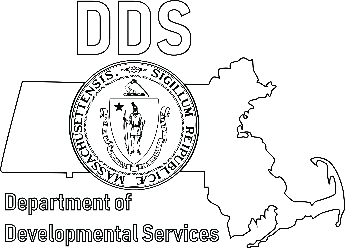 The need for a professional assessment is determined by the team on a case-by-case basis.
If needed, the assessment may be completed by:
A licensed professional including OT, PT, SLP
A certified AT Professional (ATP)
Individual with expertise on the type of assistive technology being requested
A qualified Remote Support vendor authorized to consult, install, and monitor electronic systems or devices designed to enhance a person’s independence and protect his/her health
Assessments for Assistive Technology
9
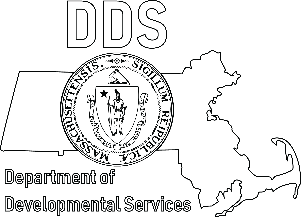 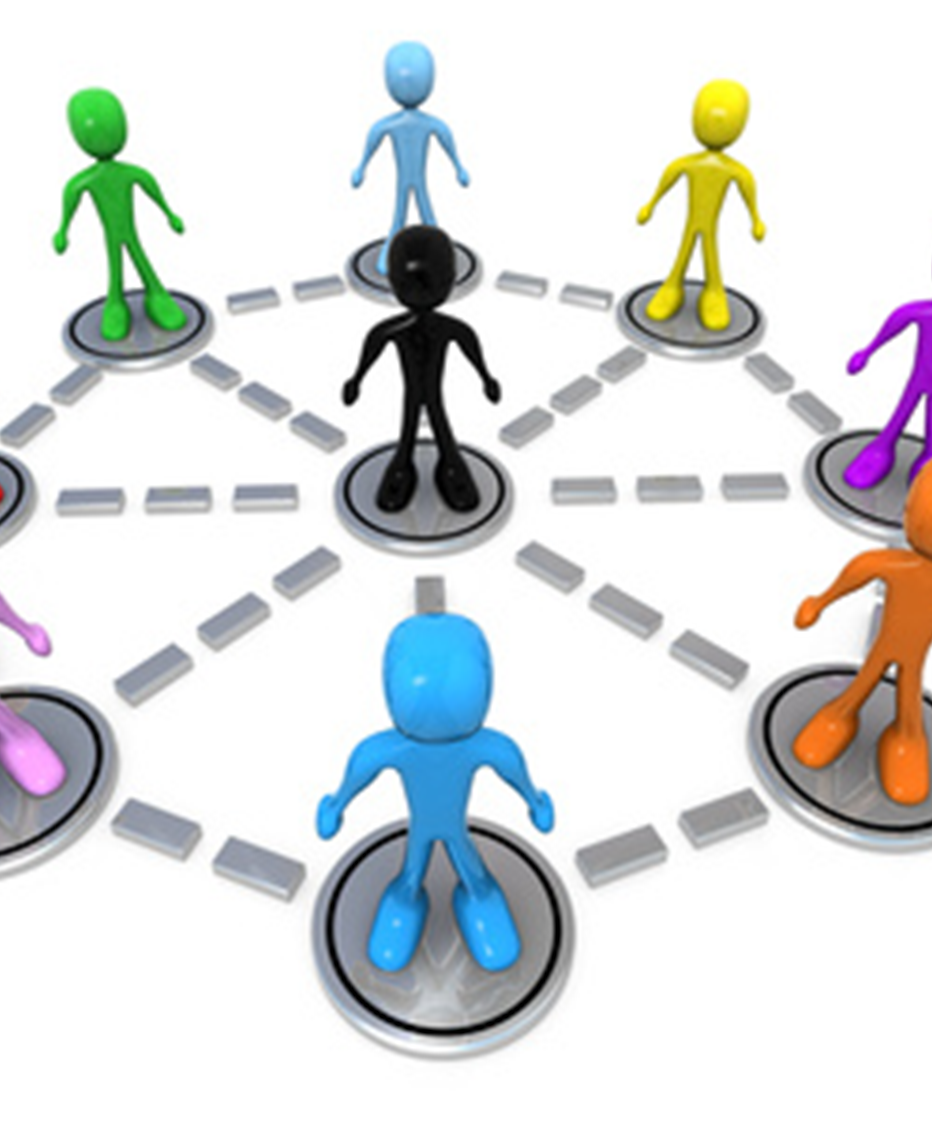 AT assessment is a collaborative process, not just a one-time event by a specialist
Accomplishing this relies on the collective knowledge and skills of the individual team members, each of whom has a unique perspective of the person and his/her abilities and challenges across their life (home, work, college, day supports, recreation).
Depending on the expertise within the team, they may seek the services of an outside AT specialist to conduct specialized evaluation and training, recommend specific assistive technologies, and coordinate the needs assessment process.
10
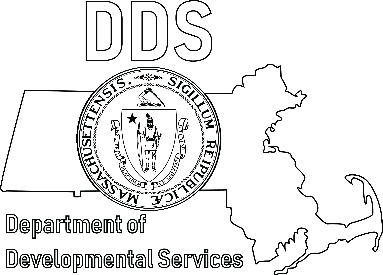 Why is an AT assessment so important?
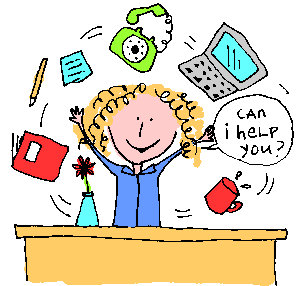 Various studies and surveys indicate that half and possibly as much as 80% of assistive technology is abandoned by the prospective user.  
Often, this is because the technology was not a good match for the user's abilities, needs, preferences, the task to be accomplished, or the context of the technology's use.  
So, the first and most important step is to identify the right tool for the job.
11
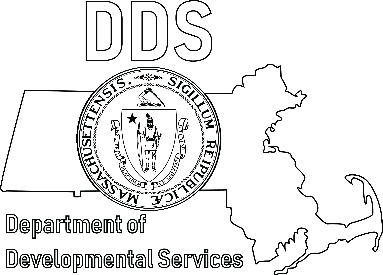 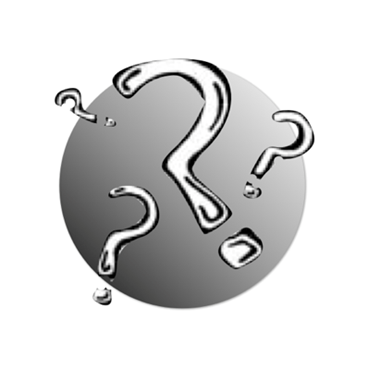 More than anything, matching an individual with the appropriate assistive technology involves asking, and seeking answers to the right questions:
Which tasks does the person have difficulties with?
What are the person’s abilities and challenges?
In which context/environment will the person perform those tasks?
12
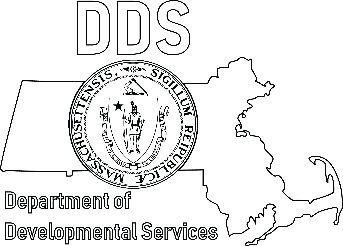 Examples of Assistive Technology
13
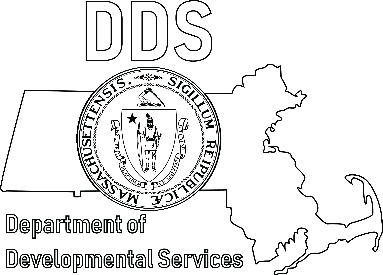 Electronic device programmed to provide a reminder to an individual when medications are to be taken
May be a phone ring, automated recording, text, or other alarm
Some electronic devices dispense controlled dosages of medication and message the care giver or remote support center if a medication has not been removed from the dispenser
For individuals who are able to self-administer medications
Medications must be set up by an RN or qualified professional who are not able to self-administer
Medication Reminder Systems
14
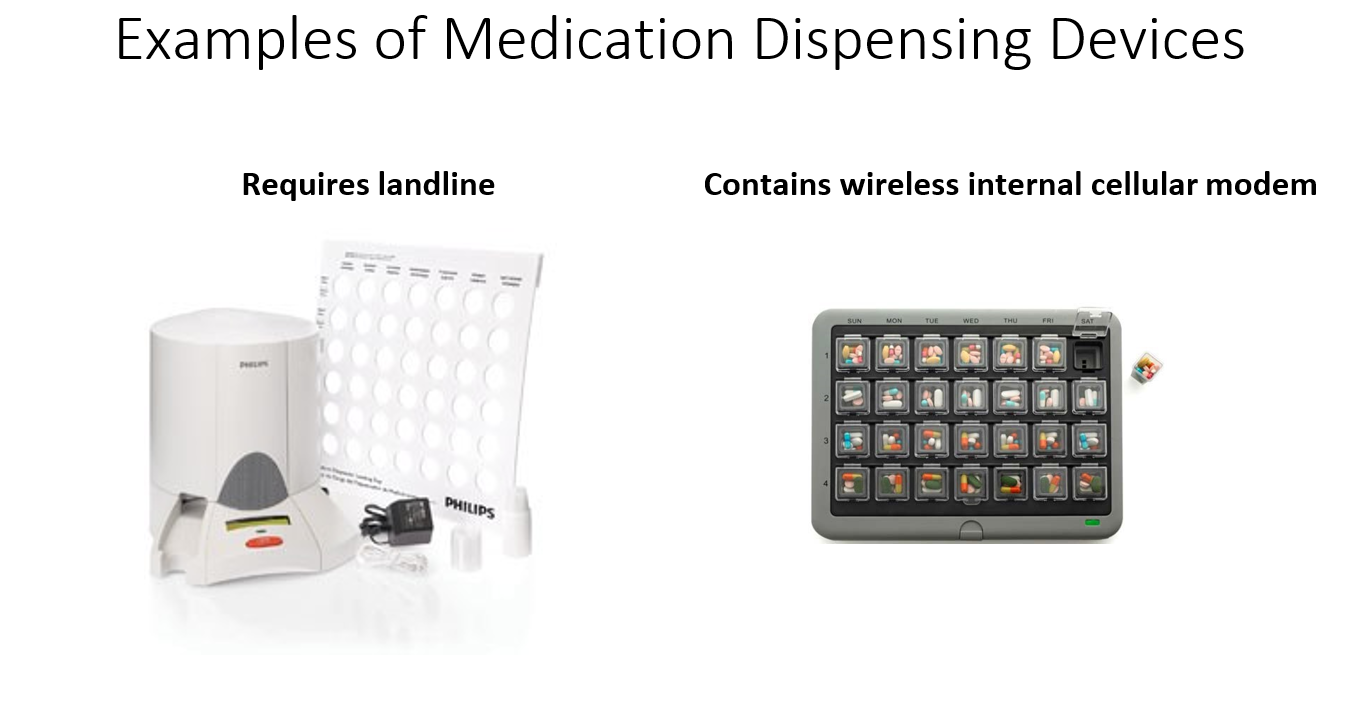 15
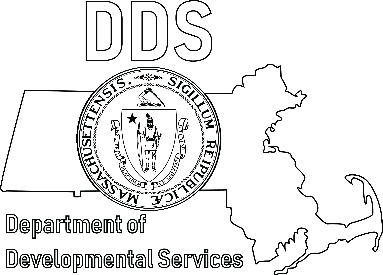 What is Remote Supports & Monitoring?
16
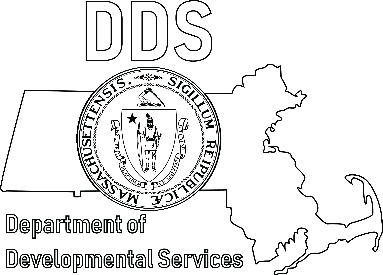 May include sensors in the home that alert remote support staff and/or track wellness information.
May include use of video and web cameras for communication.
Type of equipment and placement of monitors depends on needs and wishes of the individual.
When video equipment is used, installation in the home is at direction of the individual and in such a manner as to not invade the privacy of others who live in the home.
The device is controlled by the individual and can be turned off as needed, with plan in place if risk associated.
Requires internet and/or cell phone coverage, depending on which system is used.
Remote Support Systems
17
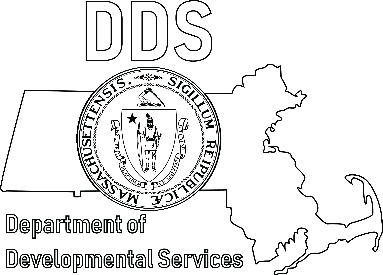 Remote Supports Success Story
18
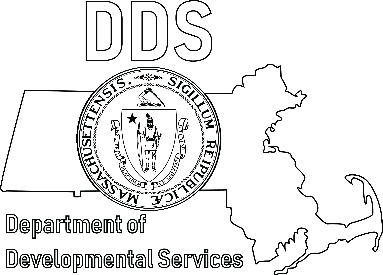 REMOTE SUPPORTS OPTIONS: 

There will be two levels of Remote Supports

Remote supports that involves real time check ins and supports by a remote caregiver and on demand support initiated by the individual. This level of support would also have built-in paid in-person back up.  

Remote supports that involves real time check ins and supports by a remote caregiver, on demand support initiated by the individual,  and an enhanced personal emergency response system which requires sensors or other safety mechanisms and would enable the monitoring center to send an alert to identify the emergency.  This level of support would have built-in paid in-person back up.
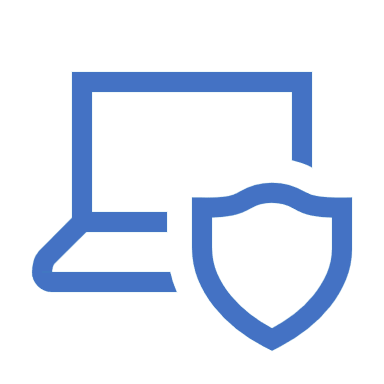 19
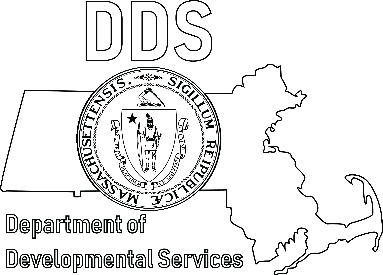 Enables an individual to secure help in an emergency using an electronic device.
An electronic device(s) that is programmed to signal a response center once the help button is activated and/or sensor triggered.
The emergency response activator must be able to be activated by breath, by touch or some other means and must be usable by the person who are visually or hearing impaired or physically disabled.
Personal Emergency Response System (PERS)
20
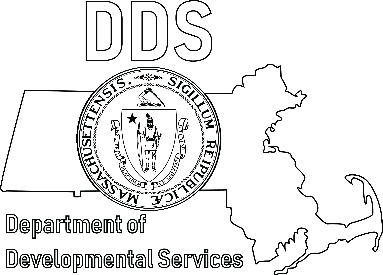 Provider must have a backup system such as a battery or generator for electronic devices in place at the monitoring base and the individual’s home in event of electrical outages.

Provider must have backup procedures for system failure such as a prolonged power outage, fire or weather emergency, or individual medical issue or personal emergency.

In emergency situations, monitoring staff will call 911.
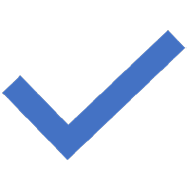 Remote Support Systems
21
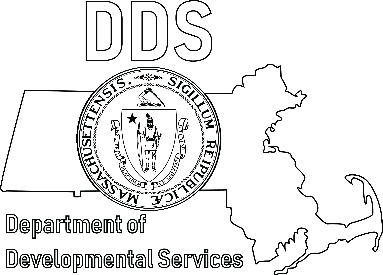 Remote supports systems are designed to provide the right level of support for the individual.

The planning team must assess if remote supports are sufficient to meet the health and safety needs of the individual.
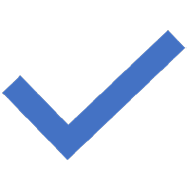 Remote Support Systems
22
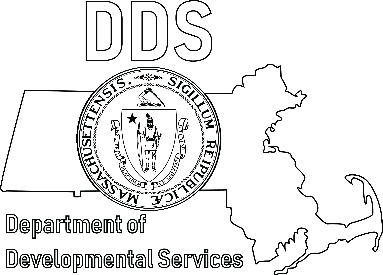 The ISP must include a Remote Support Plan that includes a backup plan which specifies who is to be contacted by the monitoring center/base staff to respond to situations requiring onsite intervention.
The backup plan includes paid supports.
The backup plan must be at least two-person deep.
There will be a transition plan to reduce the level of in-person supports.
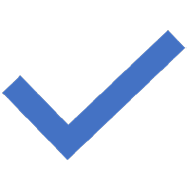 Remote Support Systems
23
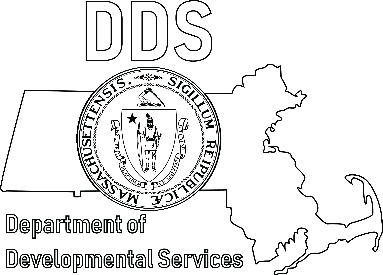 Remote Supports can be used:

In conjunction with Individual Home Supports or other services, such as Personal Care Assistance or Self-Directed Services and Family Support.

To decrease the need to have staff physically present. 

In individuals' own homes or family homes.
Remote Support Systems
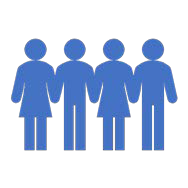 24
Examples of other States using Assistive Technology and Remote Supports 
Wyoming:
  https://health.wyo.gov/wp-content/uploads/2019/05/Remote-Support-FAQs.pdf
Ohio: https://nisonger.osu.edu/wp-content/uploads/2017/02/FINAL-Remote-Monitoring-fact-sheet-Accessible.pdf	
Videos:  https://dodd.ohio.gov/wps/portal/gov/dodd/about-us/communication/stories/stories-elizabeth-technology
Tennessee:  https://www.tn.gov/didd/for-consumers/enabling-technology.html
 (Includes Videos on Webpage)
Missouri: https://dmh.mo.gov/dev-disabilities/technology-first/real-people-real-success
Remote Supports -  National Vendors used by these States:
Rest Assured:  https://restassured.com/people-with-disabilities/
Night Owl Systems: https://nossllc.com/
Remote Support Services:  https://www.rssmonitoring.com/remote-monitoring
2gethertech:  http://2gethertech.com/
Assistive Technology Training Online learning community inspiring transformation and standardizing best practices in Technology First programming geared towards DSP’s and building organizational capacity.
Shift:  https://www.techfirstshift.org/  - (Tennessee)
https://www.simply-home.com/blog-overview/shift-qampa-the-first-online-enablingnbsptechnology-curriculum-amp-learning-community
ATECH: https://www.assistivetechtraining.org/the-atech-at-academy/ (Connecticut)
Remote Supports - Software/Equipment and Training/Assessment for In House Development (Maine and Illinois)
NextGen:  info@nextgenat.com / https://www.youtube.com/watch?v=6xXmN2Ql2b4&feature=youtu.be
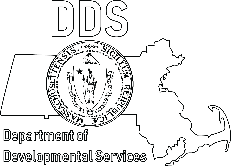 Resources from other states that are implementing AT and Remote Supports
25